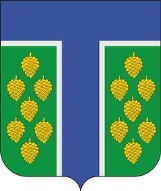 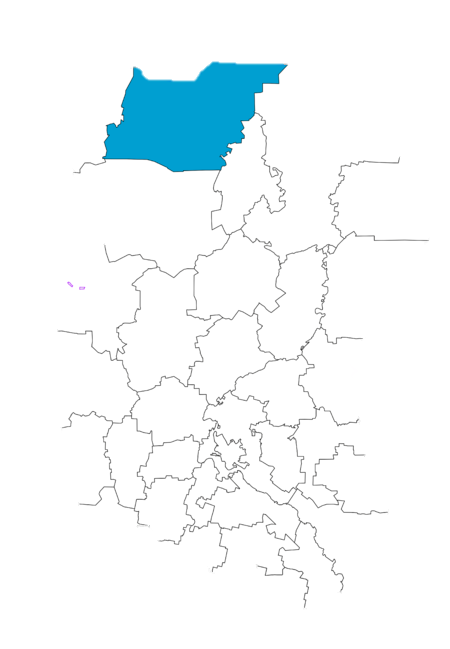 Отчёт 
об исполнении 
бюджета Тевризского муниципального района Омской области 
за 2024 год
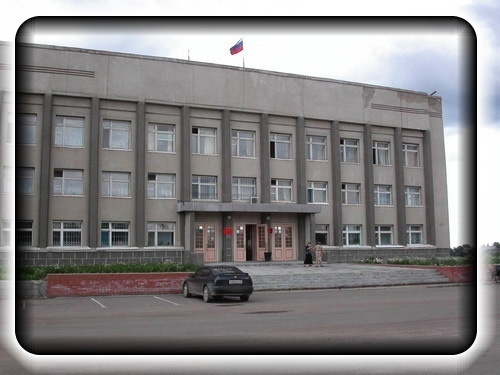 Докладчик: Председатель КФК
Лапунова Татьяна Павловна
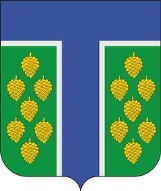 ВНЕСЕНИЕ ИЗМЕНЕНИЙ В РЕШЕНИЕ О БЮДЖЕТЕ (млн. рублей)
Решение о районном бюджете в процессе его исполнения корректировалось 12  раз.
Внесенные изменения в бюджетные назначения обусловлены:
- ростом поступлений налоговых и неналоговых доходов  +23,3 млн. рублей
необходимостью отражения в доходной и расходной частях районного бюджета полученных дополнительно безвозмездных поступлений из разных уровней бюджетов        + 435,5 млн. рублей
увеличением дефицита бюджета за счет остатков средств на начало 2024 года
+18,4 млн. рублей
- перераспределением бюджетных ассигнований по субъектам бюджетного планирования
- увеличением бюджетных ассигнований главных распорядителей бюджетных средств, в связи с необходимостью обеспечения софинансирования расходных обязательств
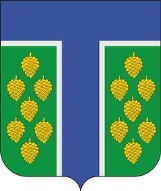 ОСНОВНЫЕ ПАРАМЕТРЫ ИСПОЛНЕНИЯ РАЙОННОГО БЮДЖЕТА ЗА 2024 ГОД (млн. рублей)
2024
Доходы 
1 001,0


Расходы
1 008,9
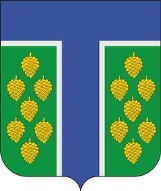 ИСПОЛНЕНИЕ РАЙОННОГО БЮДЖЕТА ПО ДОХОДАМ ЗА 2024 ГОД (млн. рублей)
ВСЕГО
1 001,0




  760,8
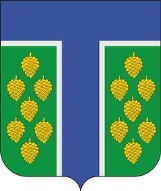 НАЛОГОВЫЕ И НЕНАЛОГОВЫЕ ДОХОДЫ РАЙОННОГО БЮДЖЕТА (млн. рублей)
Неналоговые доходы 





Налоговые доходы
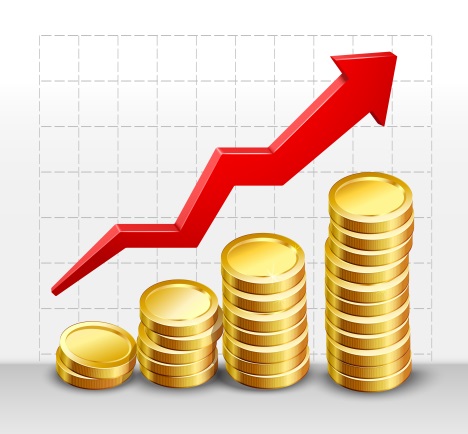 +17,6%
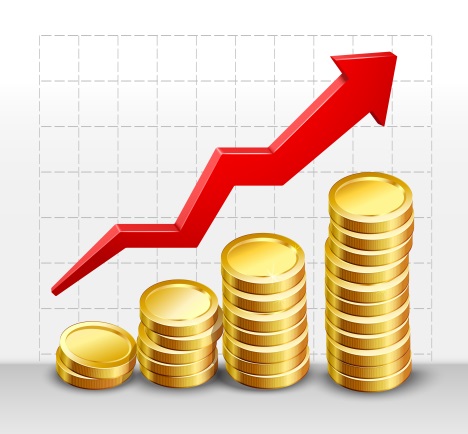 +3,9%
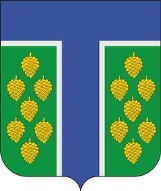 СТРУКТУРА НАЛОГОВЫХ ДОХОДОВ РАЙОННОГО БЮДЖЕТА В 2024 ГОДУ (млн. рублей)
Отклонение
+ 17,4
+ 0,1
+ 1,4
+ 1,2
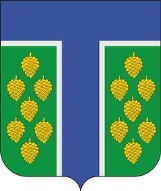 СТРУКТУРА НЕНАЛОГОВЫХ ДОХОДОВ РАЙОННОГО БЮДЖЕТА В 2024 ГОДУ (тыс. рублей)
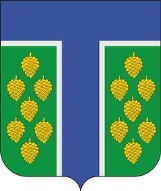 ЗАДОЛЖЕННОСТЬ В РАЙОННЫЙ БЮДЖЕТ ПО СОСТОЯНИЮ НА 01.01.2025 ГОДА (тыс. рублей)
Просроченная дебиторская задолженность по неналоговым доходам
Недоимка по налоговым доходам
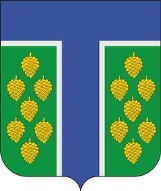 РАБОТА ПО ПОВЫШЕНИЮ ДОХОДОВ РАЙОННОГО БЮДЖЕТА В 2024 ГОДУ (тыс. рублей)
Для сокращения задолженности налоговых,
неналоговых и других обязательных платежей в 
бюджеты всех уровней и государственные внебюджетные
фонды в районе работает межведомственная комиссия.
Межведомственной комиссией по мобилизации
доходов в районный бюджет за 2024 год проведено 4 заседания.
В результате работы комиссии сумма
дополнительно полученных доходов составила 2 483,2 тыс. рублей.
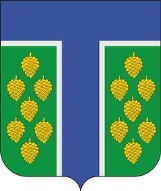 ДИНАМИКА БЕЗВОЗМЕЗДНЫХ ПОСТУПЛЕНИЙ В РАЙОННЫЙ БЮДЖЕТ (млн. рублей)
858,1
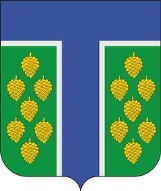 РАСХОДЫ РАЙОННОГО БЮДЖЕТА ЗА 2024 ГОД (млн. рублей)
+ 257,6
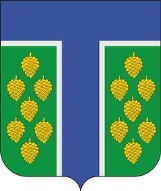 РАСХОДЫ РАЙОННОГО БЮДЖЕТА ЗА 2024 ГОД (млн. рублей)
Из общей суммы расходов 99,1 % или 999,5 млн. рублей – это расходы, предусмотренные муниципальными программами Тевризского муниципального района:
«Развитие  экономического потенциала Тевризского муниципального района на 2021-2027 годы» (217,4 млн. рублей);
«Развитие социально-культурной сферы Тевризского муниципального района на 2021-2027 годы» (782,1 млн. рублей);
«Поддержка социально-ориентированных некоммерческих организаций, не являющихся государственными (муниципальными) учреждениями Тевризского муниципального района на 2023-2027 годы» (14,8 тыс. рублей)
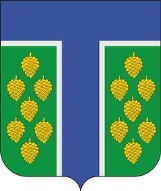 СТРУКТУРА РАСХОДОВ РАЙОННОГО БЮДЖЕТА ЗА 2024 ГОД (млн. рублей)
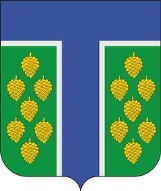 РАСХОДЫ НА РЕШЕНИЕ ОБЩЕГОСУДАРСТВЕННЫХ ВОПРОСОВ (млн. рублей)
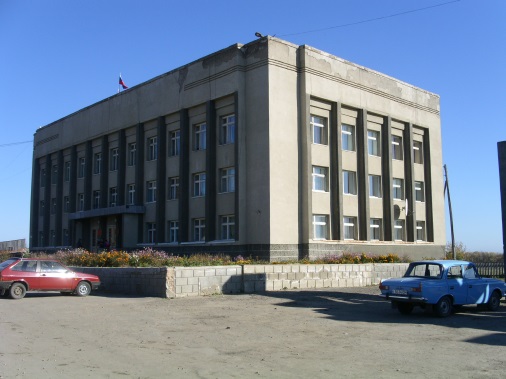 57,0
млн.рублей
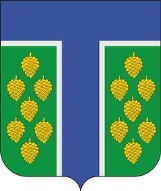 РАСХОДЫ НА РЕШЕНИЕ ДРУГИХ ОБЩЕГОСУДАРСТВЕННЫХ ВОПРОСОВ (млн. рублей)
+ 22%
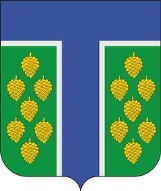 РАСХОДЫ ПО РАЗДЕЛУ «НАЦИОНАЛЬНАЯ БЕЗОПАСНОСТЬ» (тыс. рублей)
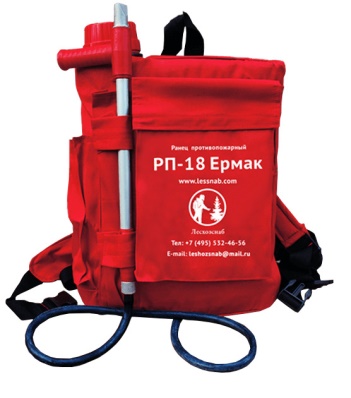 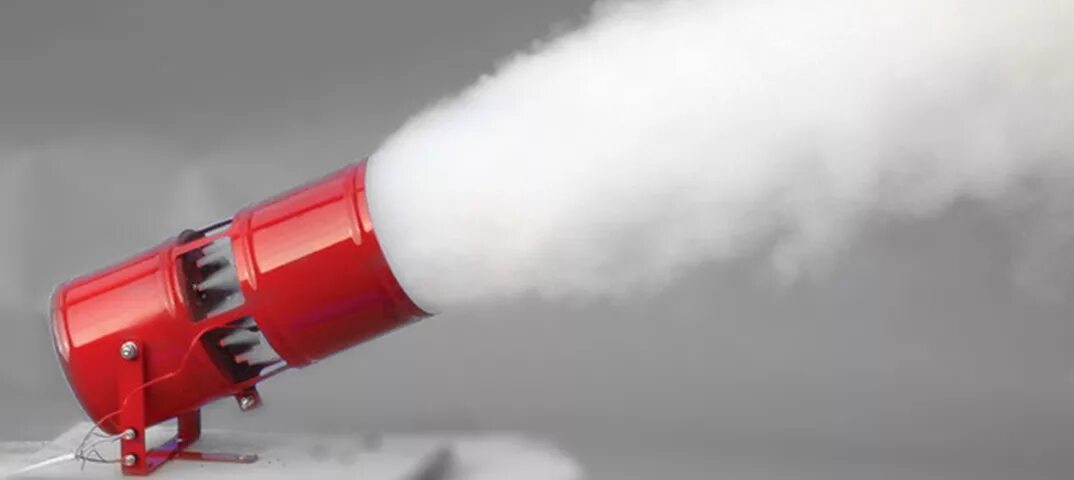 За счет обл.бюджета
4 756,3
За счет район.бюджета
2 697,7
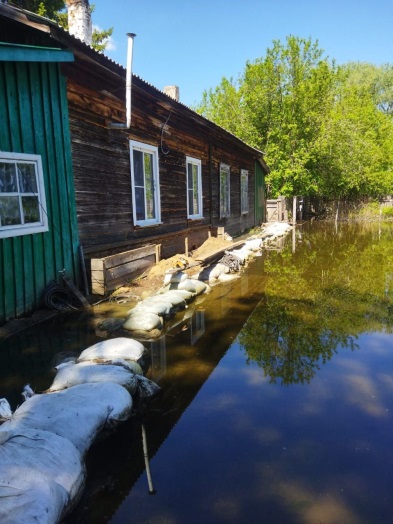 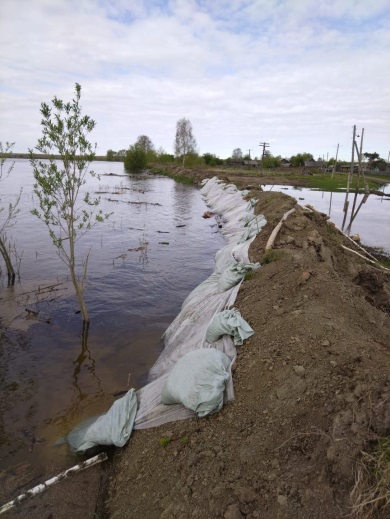 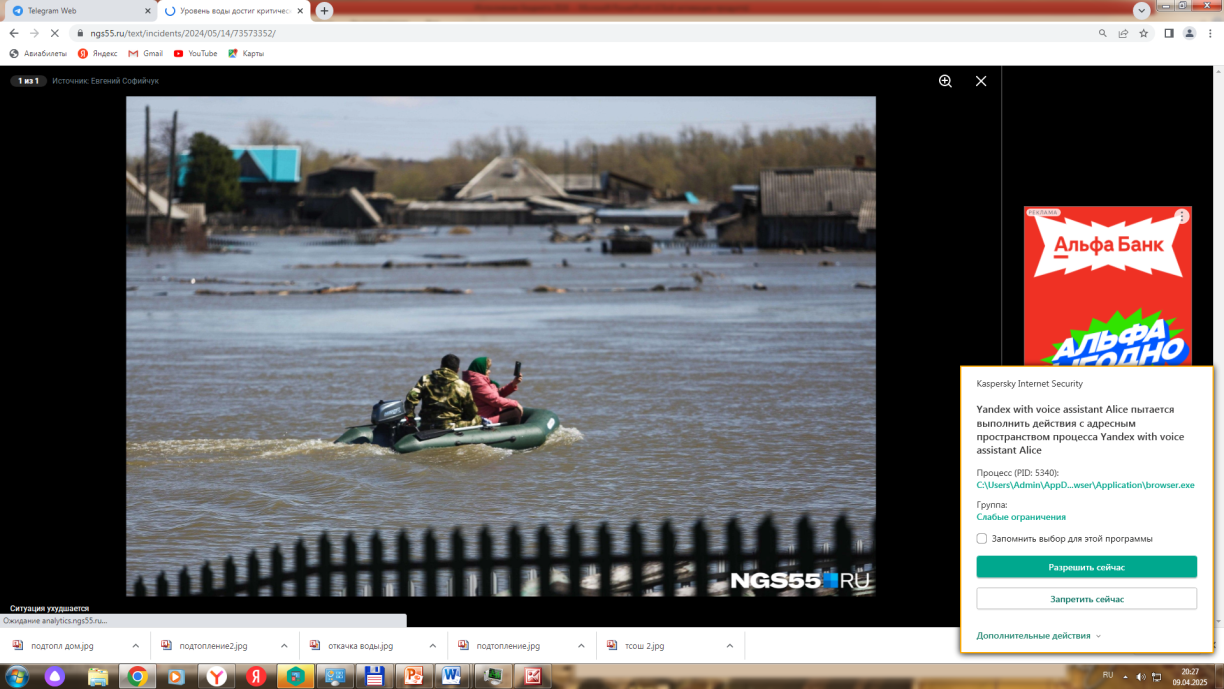 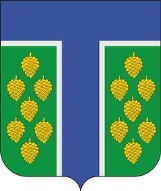 РАСХОДЫ ПО РАЗДЕЛУ «НАЦИОНАЛЬНАЯ ЭКОНОМИКА» (млн. рублей)
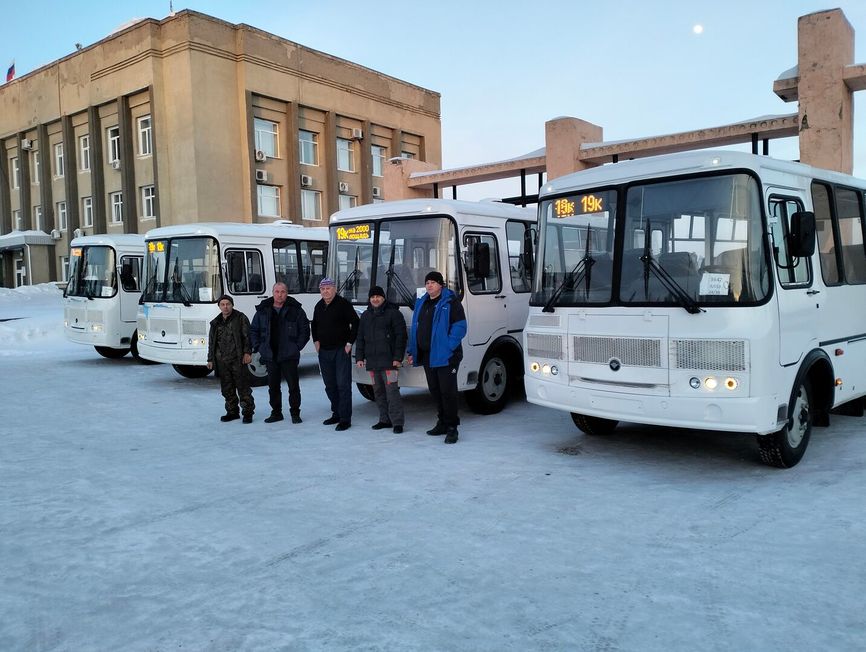 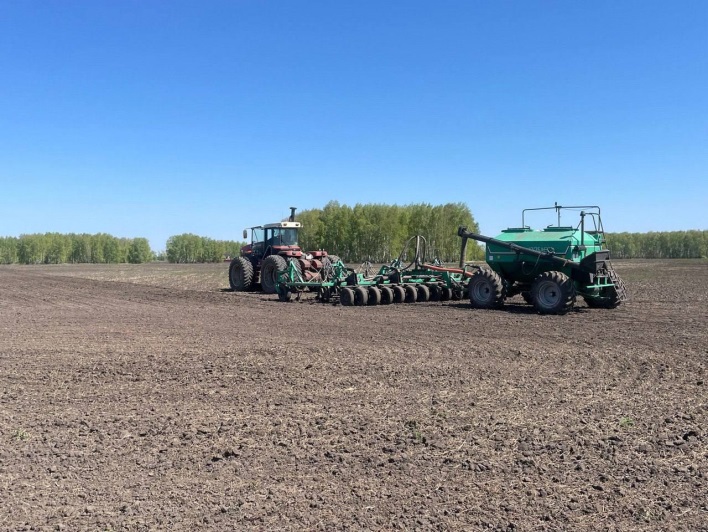 17,5
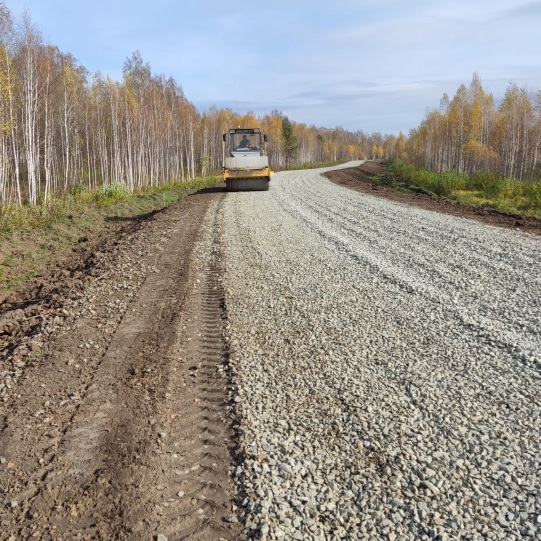 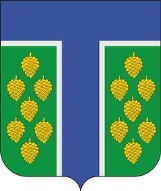 РАСХОДЫ ПО РАЗДЕЛУ «ЖИЛИЩНО-КОММУНАЛЬНОЕ ХОЗЯЙСТВО» (млн. рублей)
Жилищное хозяйство
Реализация нац.проекта «Жильё и городская среда» – 54,8 млн. рублей;

Содержание муниципального жилого фонда – 0,2 млн. рублей.
96,6
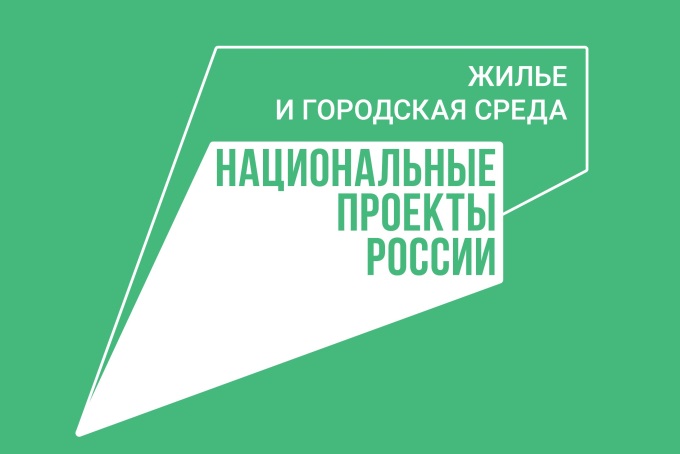 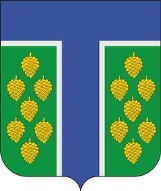 РАСХОДЫ ПО РАЗДЕЛУ «ЖИЛИЩНО-КОММУНАЛЬНОЕ ХОЗЯЙСТВО» (млн. рублей)
Коммунальное хозяйство
Станция очистки воды и оборудование для доочистки в с. Кип – 6,3 млн. рублей;
Экскаватор для нужд ЖКХ – 12,9 млн. рублей;
Резервные источники электроснабжения на котельные в с. Бородинка и с.Петелино  – 0,9 млн. рублей;
Субсидия МУП «Сибирь» на капитальный ремонт котельных – 1,6 млн. рублей;
Субсидия МУП «Водострой» для восстановления платежеспособности – 11,6 млн. рублей;
Приобретены 5 глубинных насосов на водозаборные скважины в с.Утьма, с.Кип, с.Петелино, с.Бакшеево, д.Байбы – 0,3 млн. рублей.
96,6
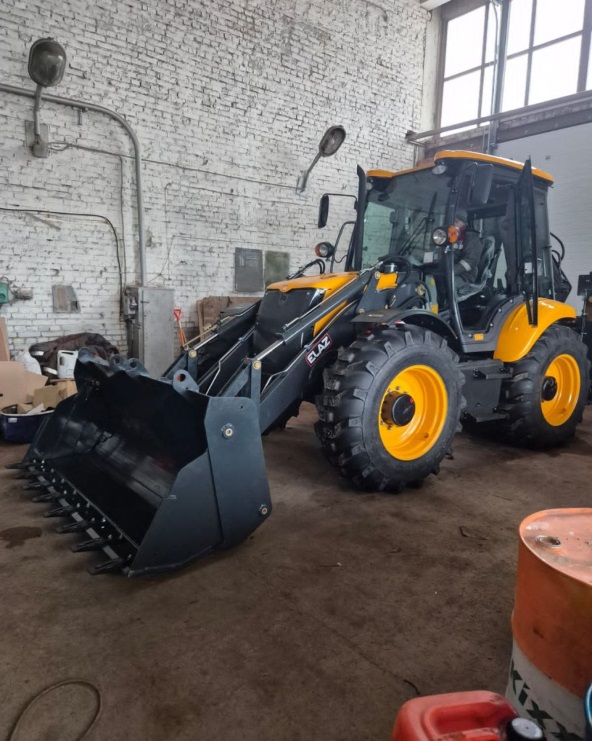 Благоустройство
Оборудовано 20 площадок ТКО в населённых пунктах района – 3,5 млн. рублей.
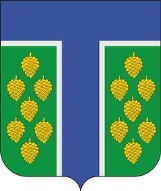 РАСХОДЫ ПО РАЗДЕЛУ «ОХРАНА ОКРУЖАЮЩЕЙ СРЕДЫ» (млн. рублей)
Ликвидация свалок :

с. Екатериновка, 
с. Иваново-Мысс, 
д. Вознесенка.
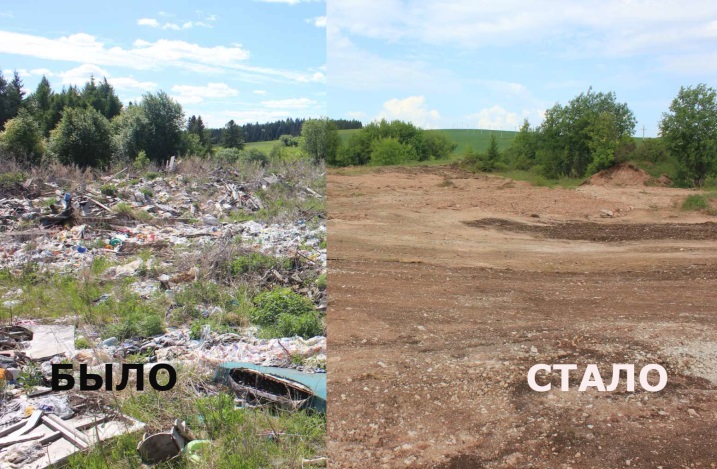 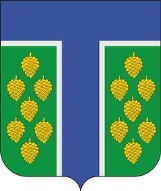 РАСХОДЫ ПО РАЗДЕЛУ «ОБРАЗОВАНИЕ» (млн. рублей)
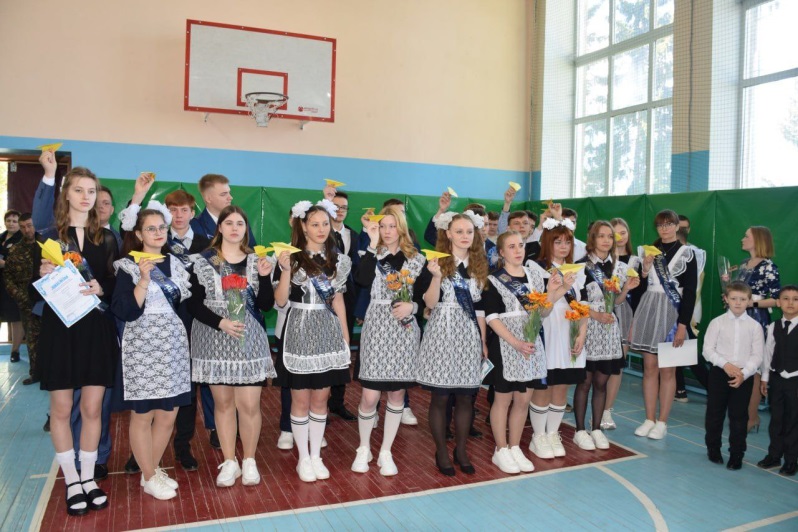 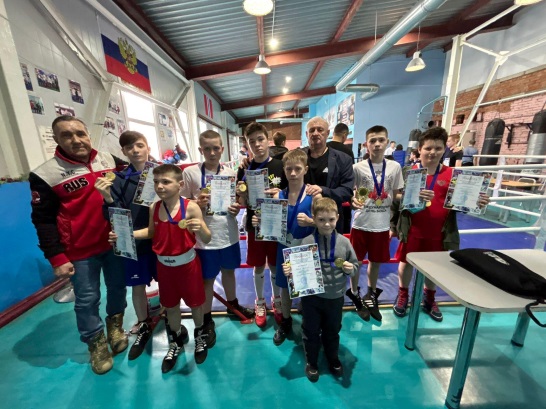 674,7
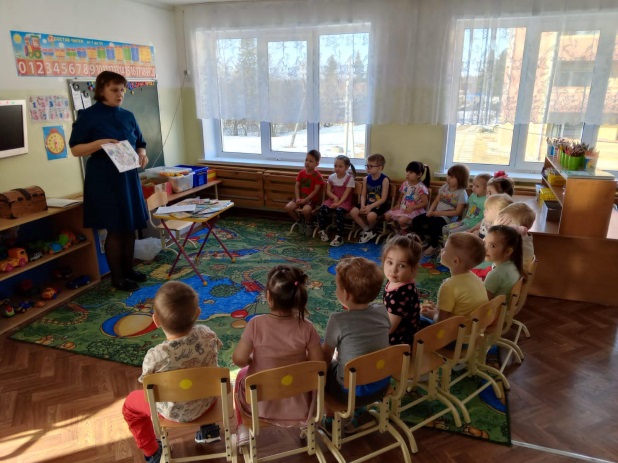 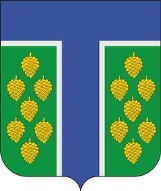 РЕАЛИЗАЦИЯ НАЦИОНАЛЬНОГО ПРОЕКТА «ОБРАЗОВАНИЕ» (тыс. рублей)
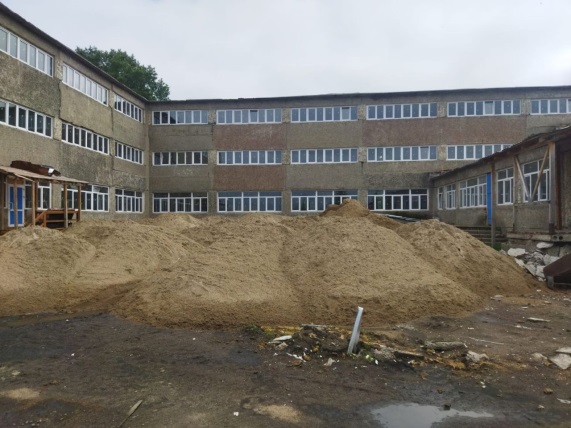 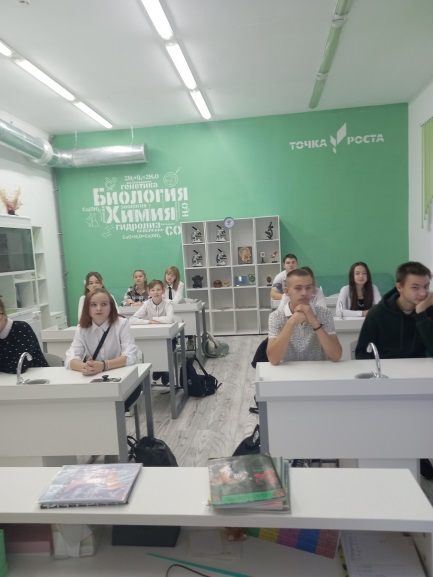 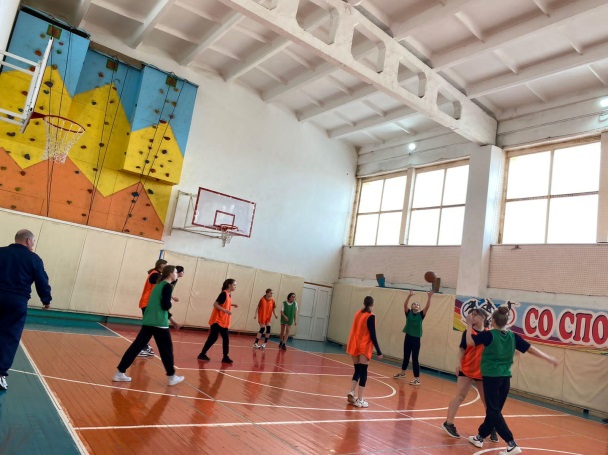 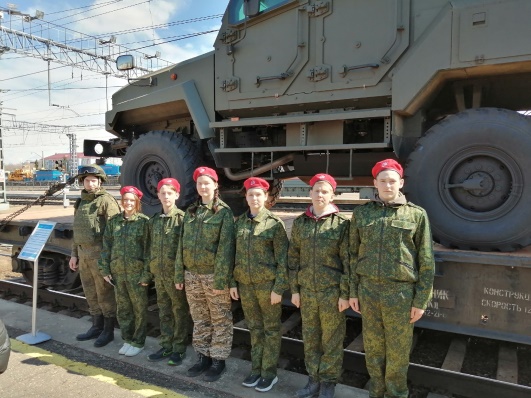 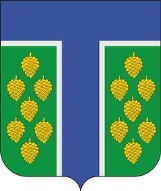 РАСХОДЫ ПО РАЗДЕЛУ «МОЛОДЕЖНАЯ ПОЛИТИКА И ОЗДОРОВЛЕНИЕ ДЕТЕЙ» (млн. рублей)
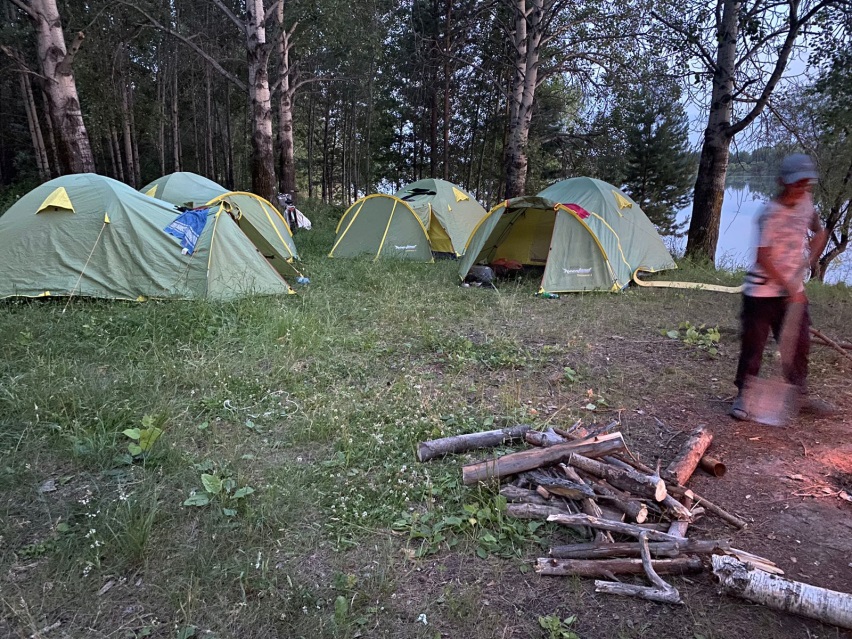 Центром по работе с детьми и молодежью посредством организации краеведческой экспедиции «Родные просторы» было оздоровлено 100 несовершеннолетних
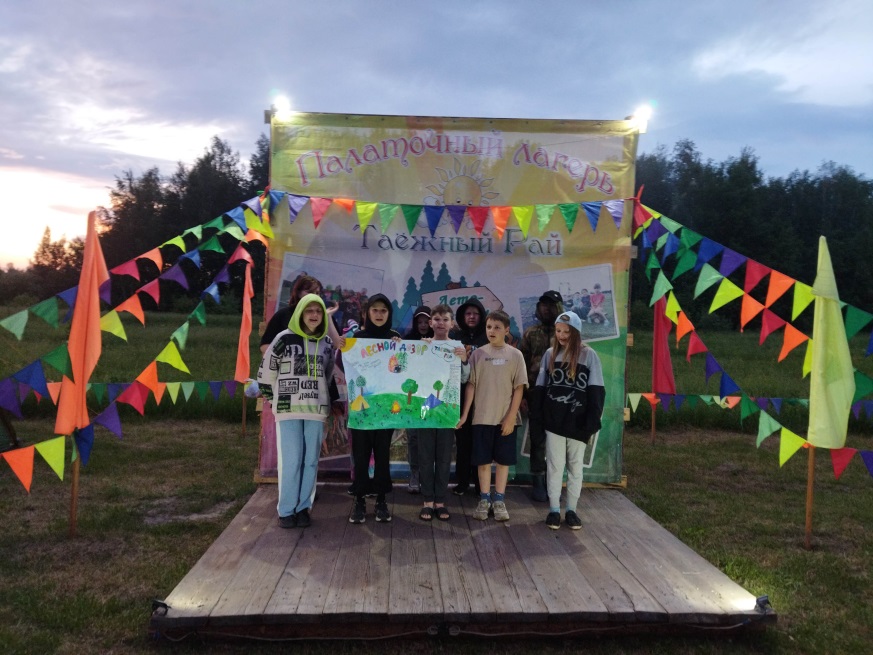 Подготовлено и проведено два велосипедных и два водных похода
В учреждениях образования на базе 10 школ организовано 10 оздоровительных площадок, на которых оздоровлено 464 ребенка
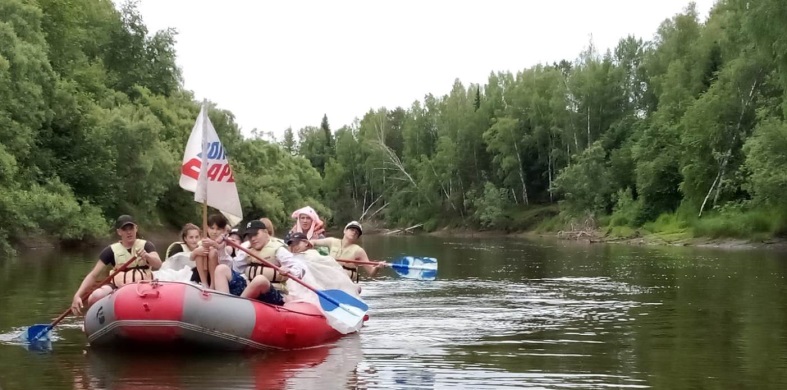 В 2024 году проведено 72 районных мероприятия.
Приняли участие в 9 областных и 12 всероссийских мероприятиях.
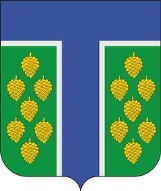 РАСХОДЫ ПО РАЗДЕЛУ «ФИЗИЧЕСКАЯ КУЛЬТУРА И СПОРТ» (млн. рублей)
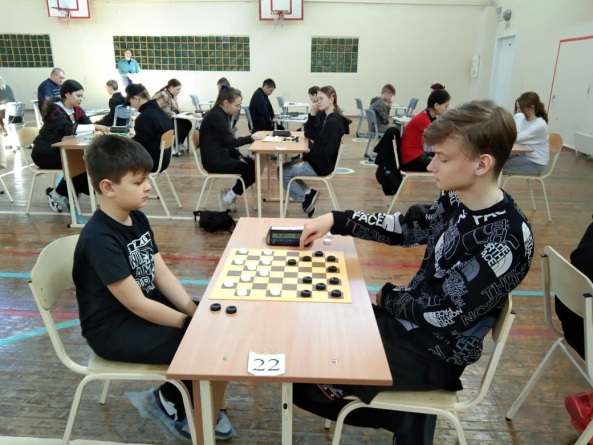 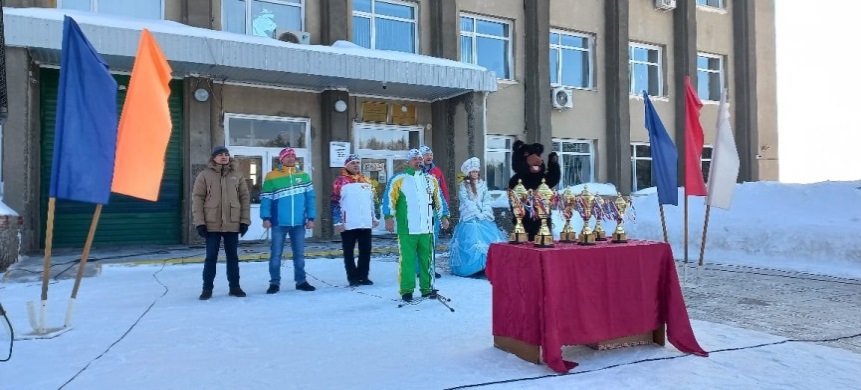 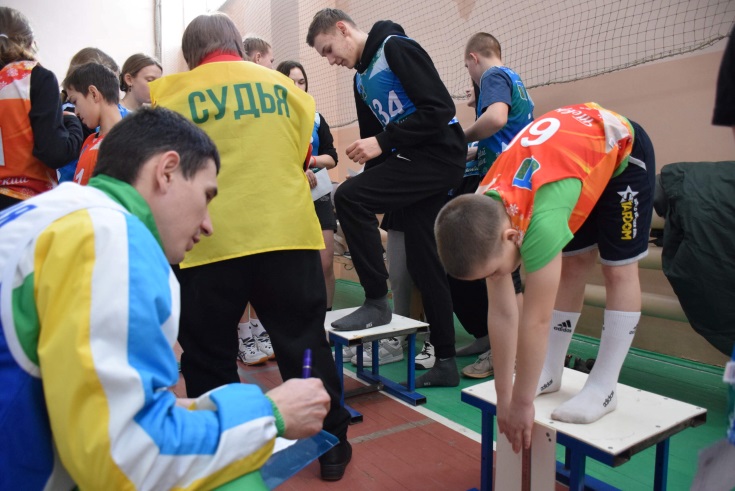 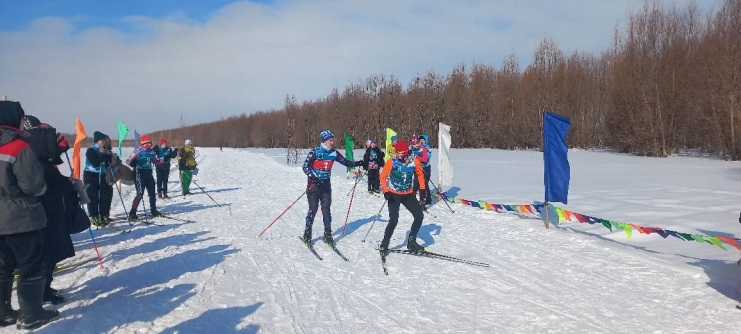 В 2024 году проведено 33 районных спортивных мероприятия, в которых участвовало 1994 человека. 
Приняли участие в 28 областных, 
2 межрайонных, 1 межрегиональном и
4 Всероссийских соревнованиях.
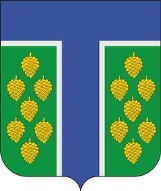 РАСХОДЫ ПО РАЗДЕЛУ «КУЛЬТУРА, КИНЕМАТОГРАФИЯ» (млн. рублей)
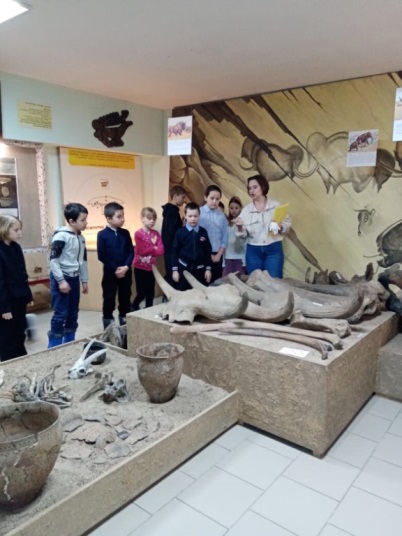 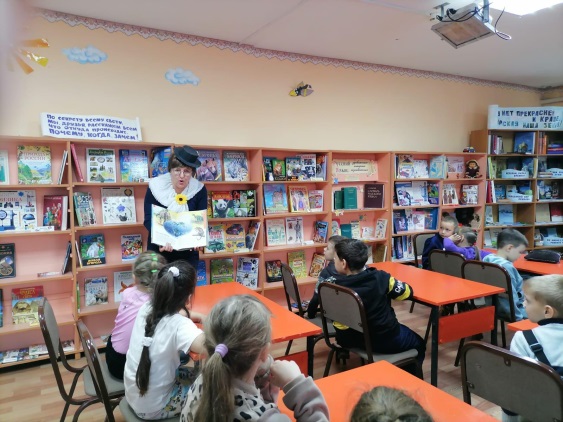 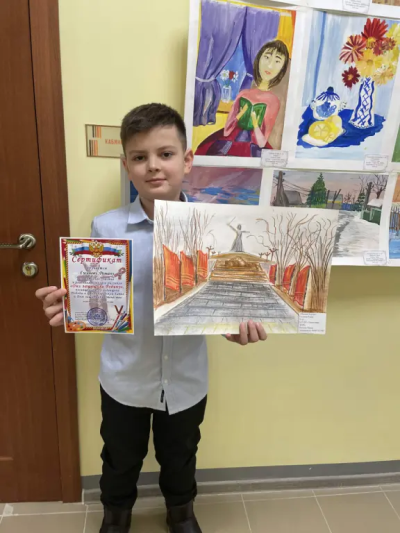 87,5
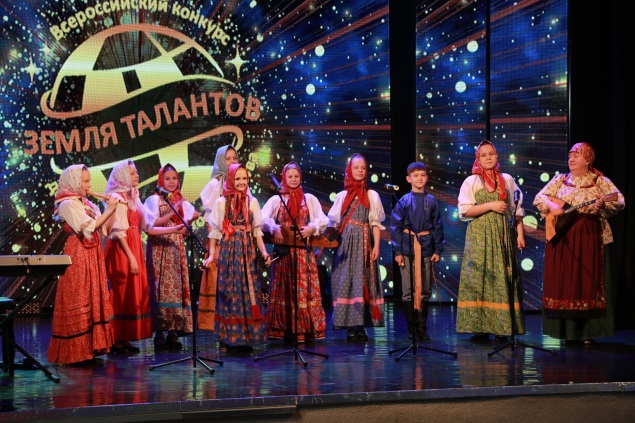 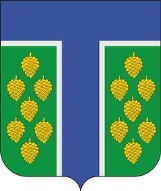 РАСХОДЫ ПО РАЗДЕЛУ «СОЦИАЛЬНАЯ ПОЛИТИКА» (млн. рублей)
20,8
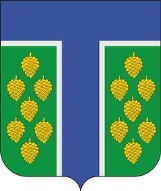 РАСХОДЫ ПО РАЗДЕЛУ «МЕЖБЮДЖЕТНЫЕ ТРАНСФЕРТЫ» (тыс. рублей)
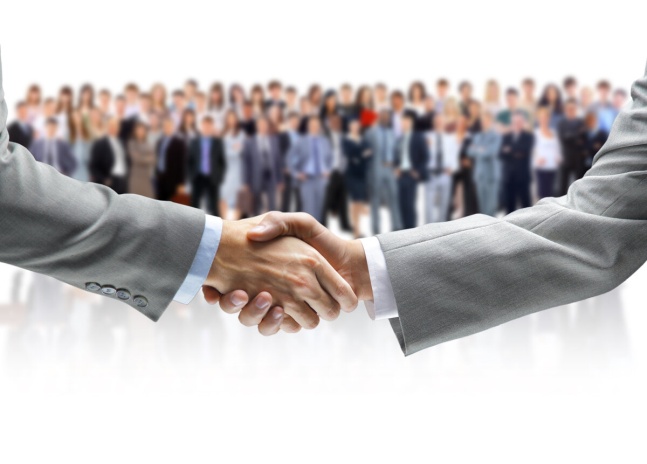 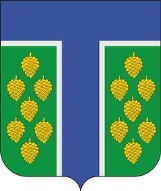 РАСХОДЫ ПО РАЗДЕЛУ «МЕЖБЮДЖЕТНЫЕ ТРАНСФЕРТЫ»(тыс. рублей)
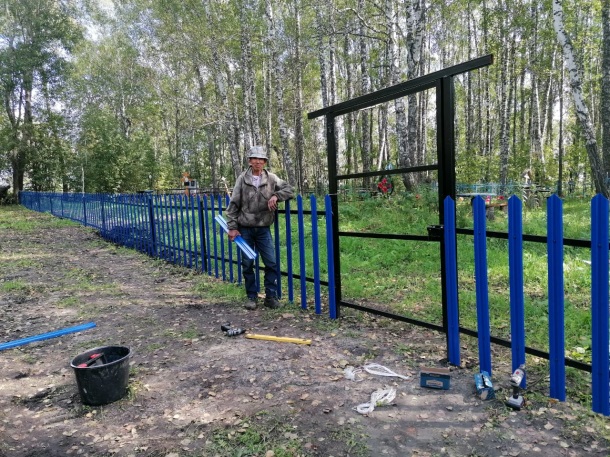 В целях развития муниципальной практики инициативного бюджетирования выделены средства районного бюджета в сумме 163,0 тыс. рублей на реализацию 2 инициативных проектов в Иваново-Мысском и Кипском сельских поселениях: 
- благоустройство общественной территории (мечети) в с. Тайчи (стоимость проекта – 148,0 тыс. рублей); 
- ремонт ограждения кладбища в д. Поддол (стоимость проекта - 185,00 тыс. рублей).
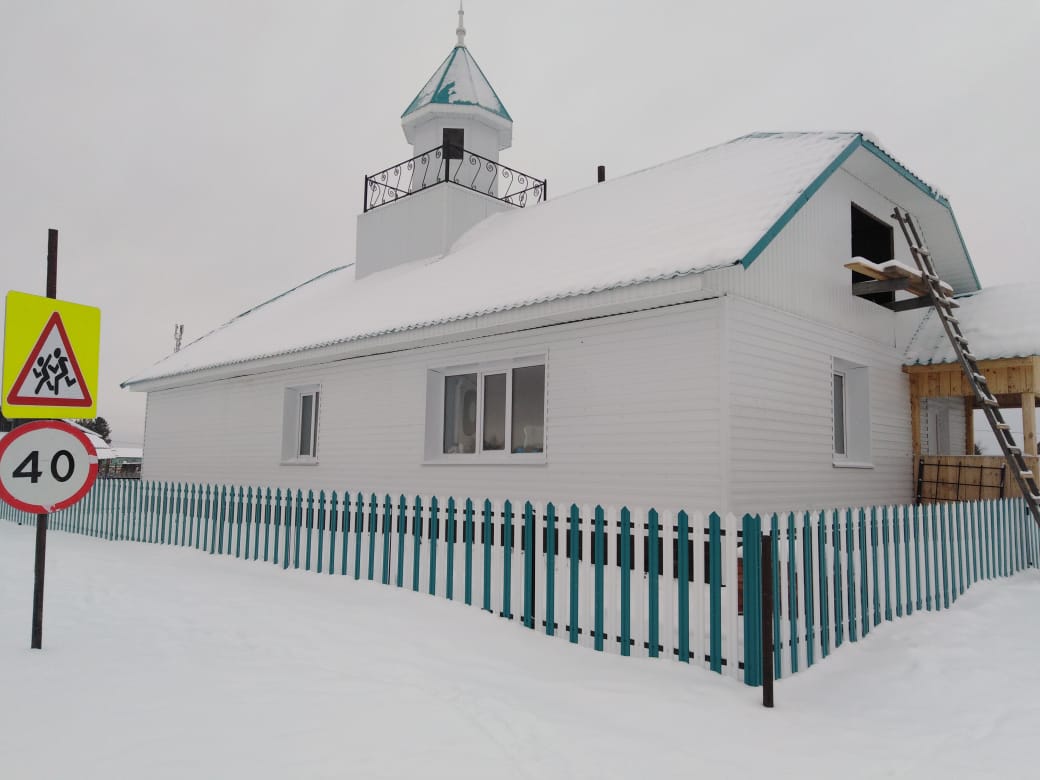 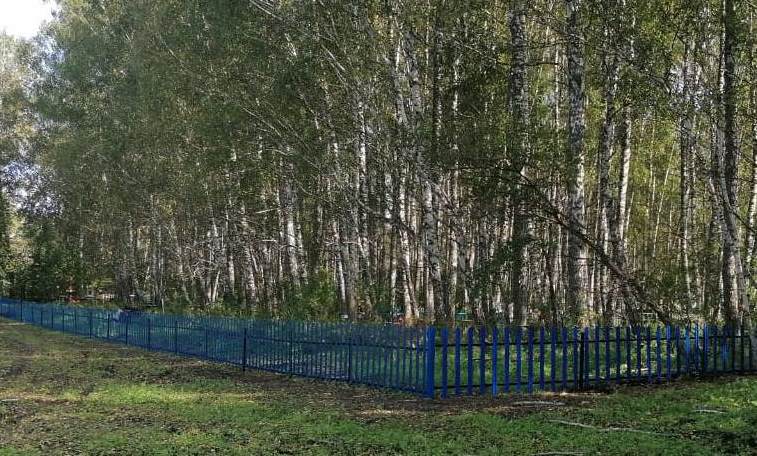 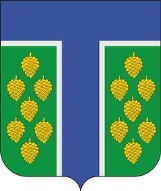 БЛАГОДАРЮ ЗА ВНИМАНИЕ!